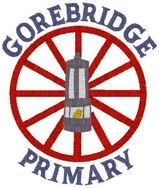 Curriculum Evening Primary 6P
Mrs Louise Penman
“Reach your Potential 
Be the Best you can be”
Term 1
Novel Study – The Wreck of the Zanzibar
Enjoyment, comprehension, character/plot/setting, writers style
Reading for enjoyment and book talks
IDL topic – Solar System
Writing – reinforcing VCOP (vocabulary, connectives, openers and punctuation)
Classroom ethos – Respect, Tolerance, Empathy
Develop skills for learning – collaboration, perseverance, concentration etc
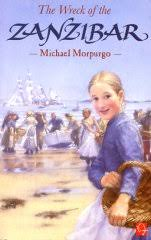 Term 2
IDL topic: Mary, Queen of Scots
Focus on historical facts, literacy skills and 
expressive arts

Scottish Book Week (W/C 27.11.17)

Continue to reinforce skills for learning

RME topic on Holy Books
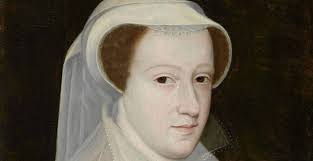 Term 3
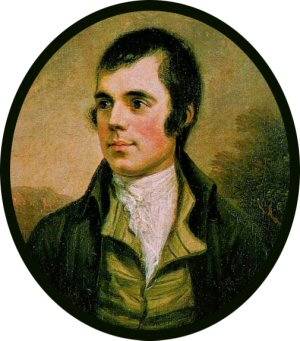 Scot’s week

HWB – Sex Education

Maths & Numeracy Week 

Science focus:
Friction and air resistance
Electrical circuits
Filtration and separation of materials
Term 4
IDL topic – Scottish Parliament
Focus on democracy in practice and literacy skills

RME topic - Sikhism

HWB - Keeping Myself Safe

Sports Day
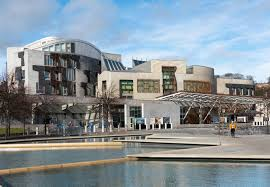 [Speaker Notes: Topic focus: Use of evidence about the past, chronology, learning through drama (as a stimulus to writing)]
Literacy
Resources and approaches:
Reading
Novel study
Literature Circles
Focus on reading for enjoyment
Focussed comprehension:
Prim Ed comprehension
Topic linked reading
Writing
Big Writing Programme
Different genres of writing throughout the year, linked to topic where appropriate
SWST and linked spelling lists/Spelling linked to topic
Midlothian grammar progression
French ongoing throughout year
Numeracy & Maths
SEAL
Teaching for understanding
Understanding process as well as ‘getting it right’

Resources
MUMP – Midlothian Understanding Mathematics Programme
Midlothian problem-solving resources and progression 
SEAL resources – concrete materials
ICT Activities – to consolidate key learning
Consolidation sheets and textbooks
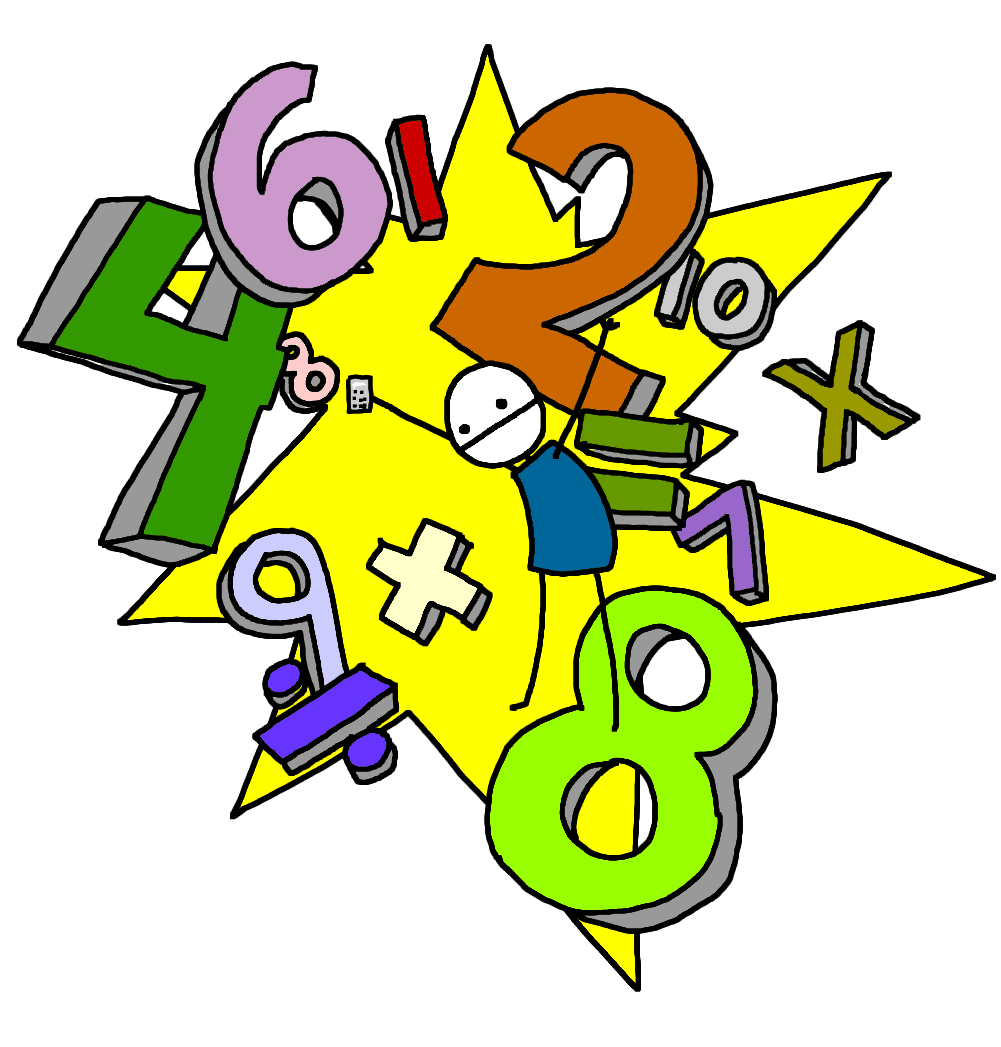 Midlothian Learner
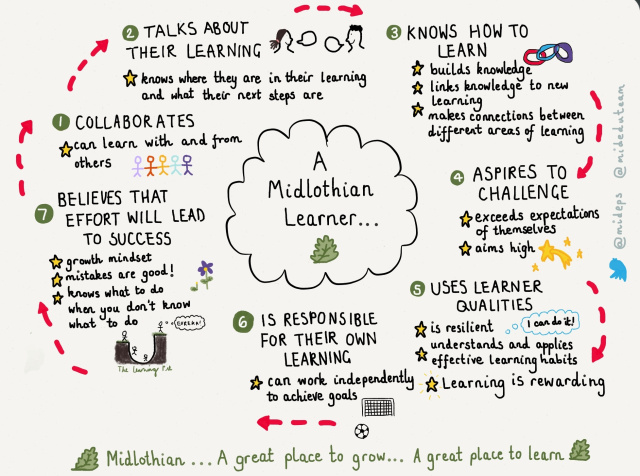 ‘Assessment capable learners’
Understand purpose of learning and can assess their progress
Use feedback (self, peer, teacher) to move pupil’s learning forwards
Home Learning
In the near future, the upper atrium will issue a monthly homework grid via Seesaw whereby learners and their families can carry out a range of activities and share it with their teacher.
How you can help?
Keen to work in partnership with families to support learning, behaviour and progress.
Stay in touch – If there is an issue, lets discuss this at the earliest possible time.
Help your child to stay organised
Reminding your son/daughter to complete home learning.
Pencil case with pencil, rubber, sharpener, ruler
Water bottle (water only)
Return letters promptly, preferably in envelopes with names on.
Questions
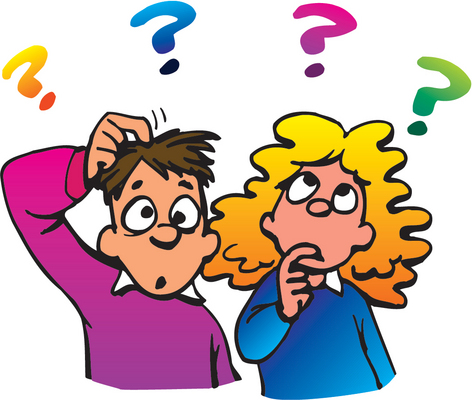 Please don’t hesitate to contact us via Seesaw with any questions you may have.